2.4 Dérivée d’une composition
cours 12
Au dernier cours, nous avons vu
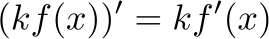 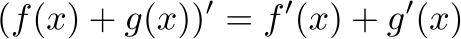 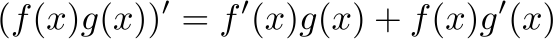 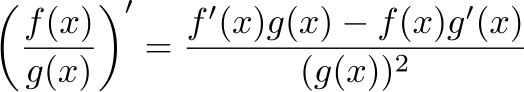 Lien entre dérivable et continue
Dérivée d’une composition de fonction
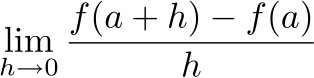 existe.
Définition:
Une fonction est dite dérivable en un point a si
C’est-à-dire
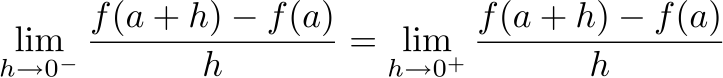 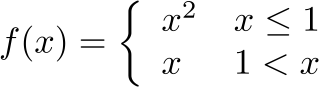 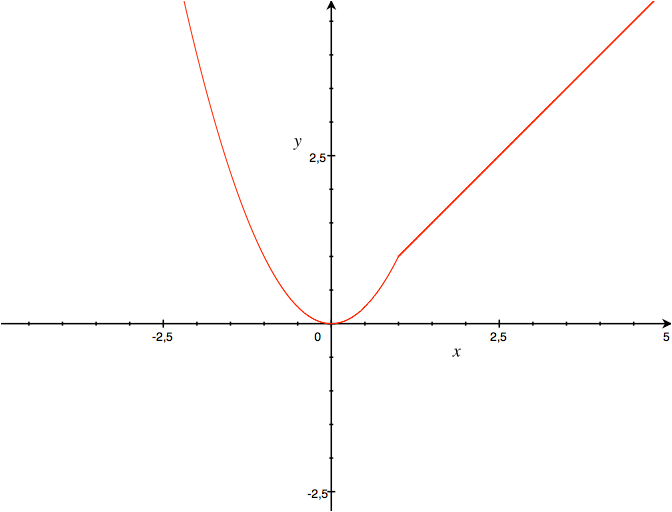 Exemple:
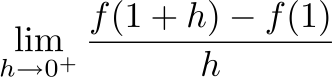 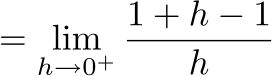 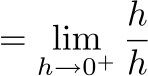 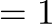 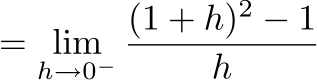 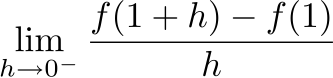 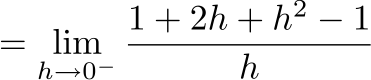 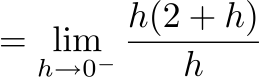 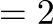 Donc la fonction n’est pas dérivable en 1.
Si cette limite existe
Pour montrer que    est continue, il faut montrer que
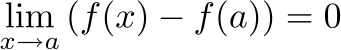 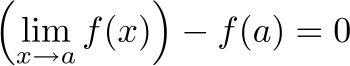 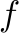 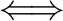 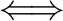 Théorème:
est dérivable en a
est continue en a.
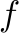 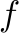 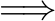 Preuve:
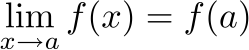 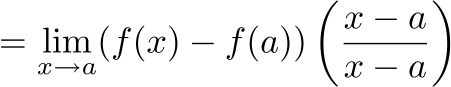 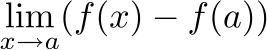 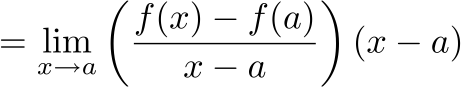 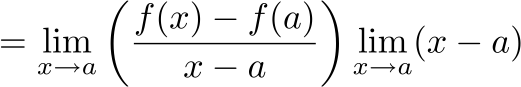 Mais
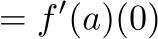 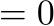 n’est pas continue en a
n’est pas dérivable en a.
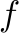 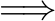 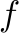 Le dernier théorème n’est pas très pratique, car il est plus simple de savoir si une fonction est continue que dérivable.
Par contre, la contraposé de l’affirmation nous aide.
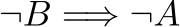 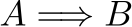 Si j’ai mangé des betteraves
Si je n’ai pas la langue rouge
alors j’ai la langue rouge
alors je n’ai pas mangé de betteraves
Corollaire:
Si
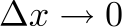 Soit          une fonction continue
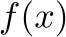 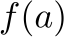 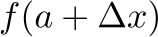 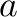 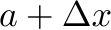 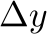 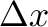 alors
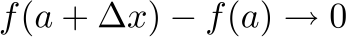 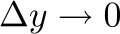 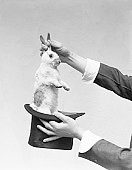 Théorème:
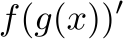 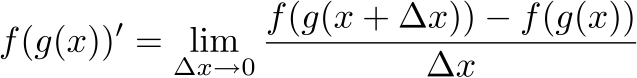 Cherchons:
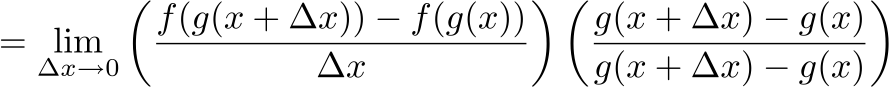 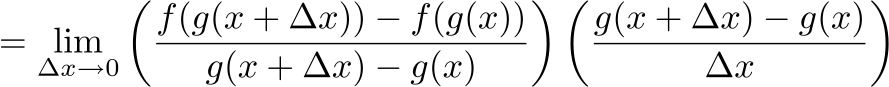 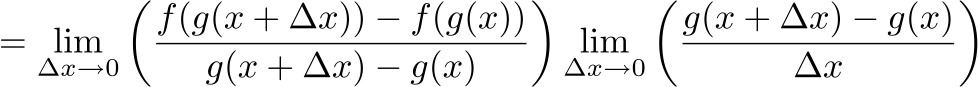 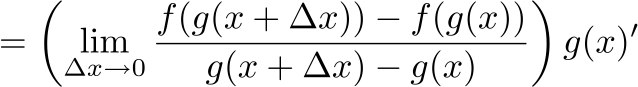 Théorème:
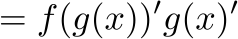 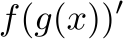 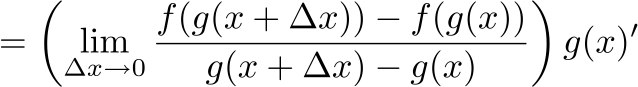 Cherchons:
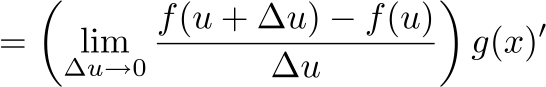 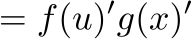 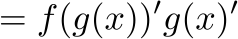 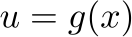 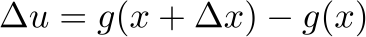 Continuité
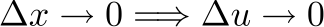 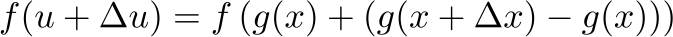 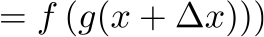 fonction extérieur
fonction intérieur
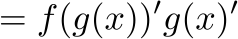 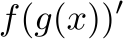 La dérivée d’une composition est
la dérivée de la fonction extérieur
évaluée en la fonction intérieur
multipliée par la dérivée de la fonction intérieur.
fonction extérieur
fonction intérieur
Exemple:
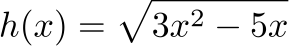 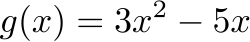 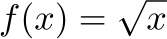 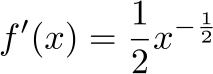 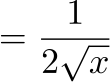 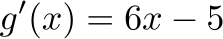 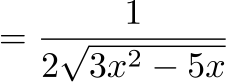 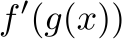 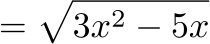 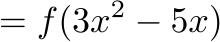 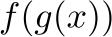 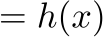 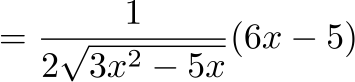 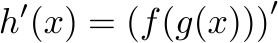 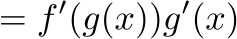 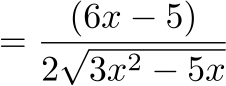 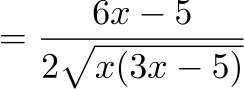 fonction extérieur
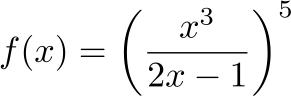 Exemple:
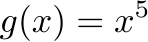 fonction intérieur
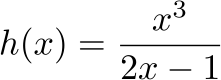 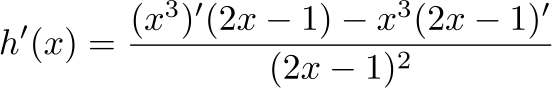 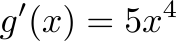 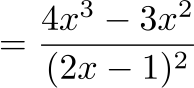 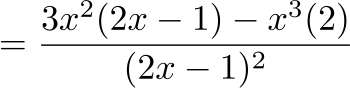 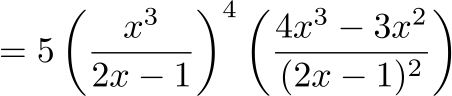 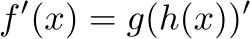 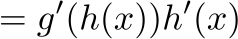 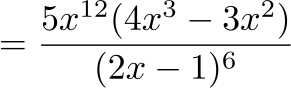 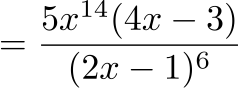 Faites les exercices suivants
Section 2.4 # 29 et 30
mais
Donc u dépend indirectement de
dépend de
dépend de
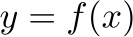 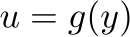 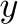 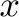 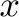 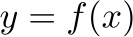 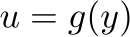 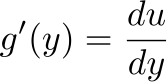 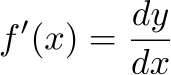 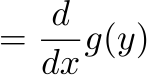 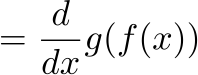 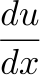 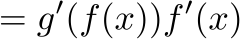 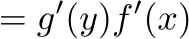 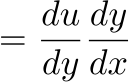 Règle de dérivation en chaîne.
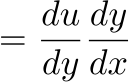 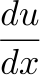 Si l’on considère cette notation comme de simple fraction, cette règle semble provenir de manipulation élémentaire.
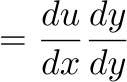 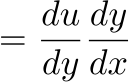 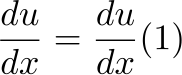 en fait, c’est essentiellement ce qu’on a fait plus tôt.
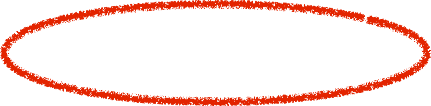 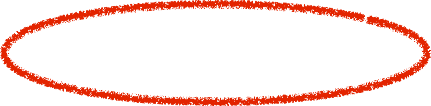 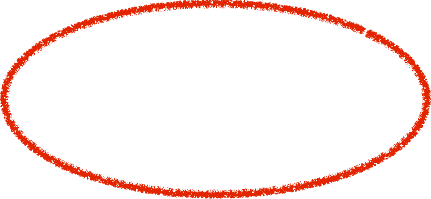 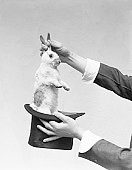 Théorème:
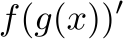 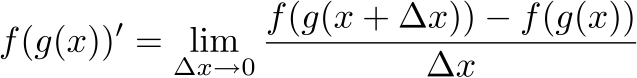 Cherchons:
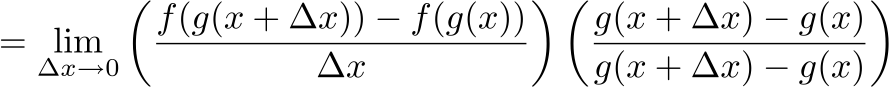 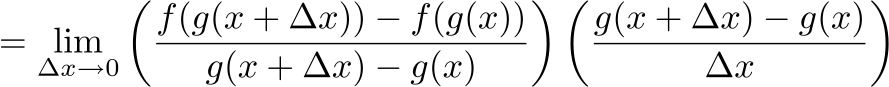 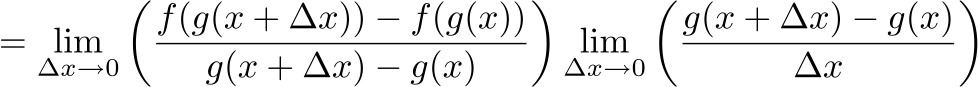 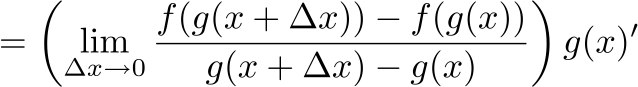 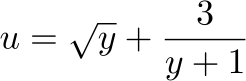 Exemple:
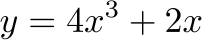 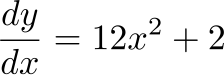 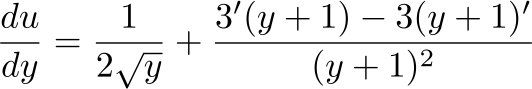 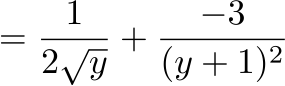 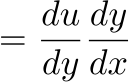 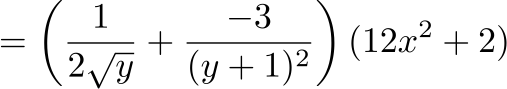 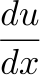 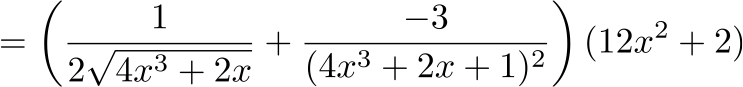 Faites les exercices suivants
Section 2.4. # 31 et 32.
n’est pas continue en a
n’est pas dérivable en a.
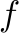 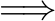 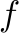 Aujourd’hui, nous avons vu
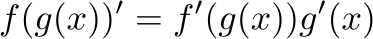 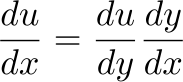 Devoir:
Section 2.4